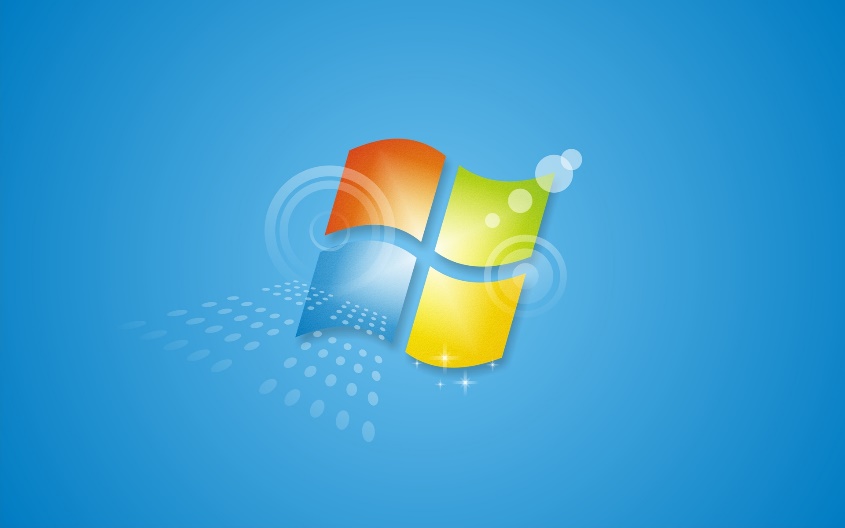 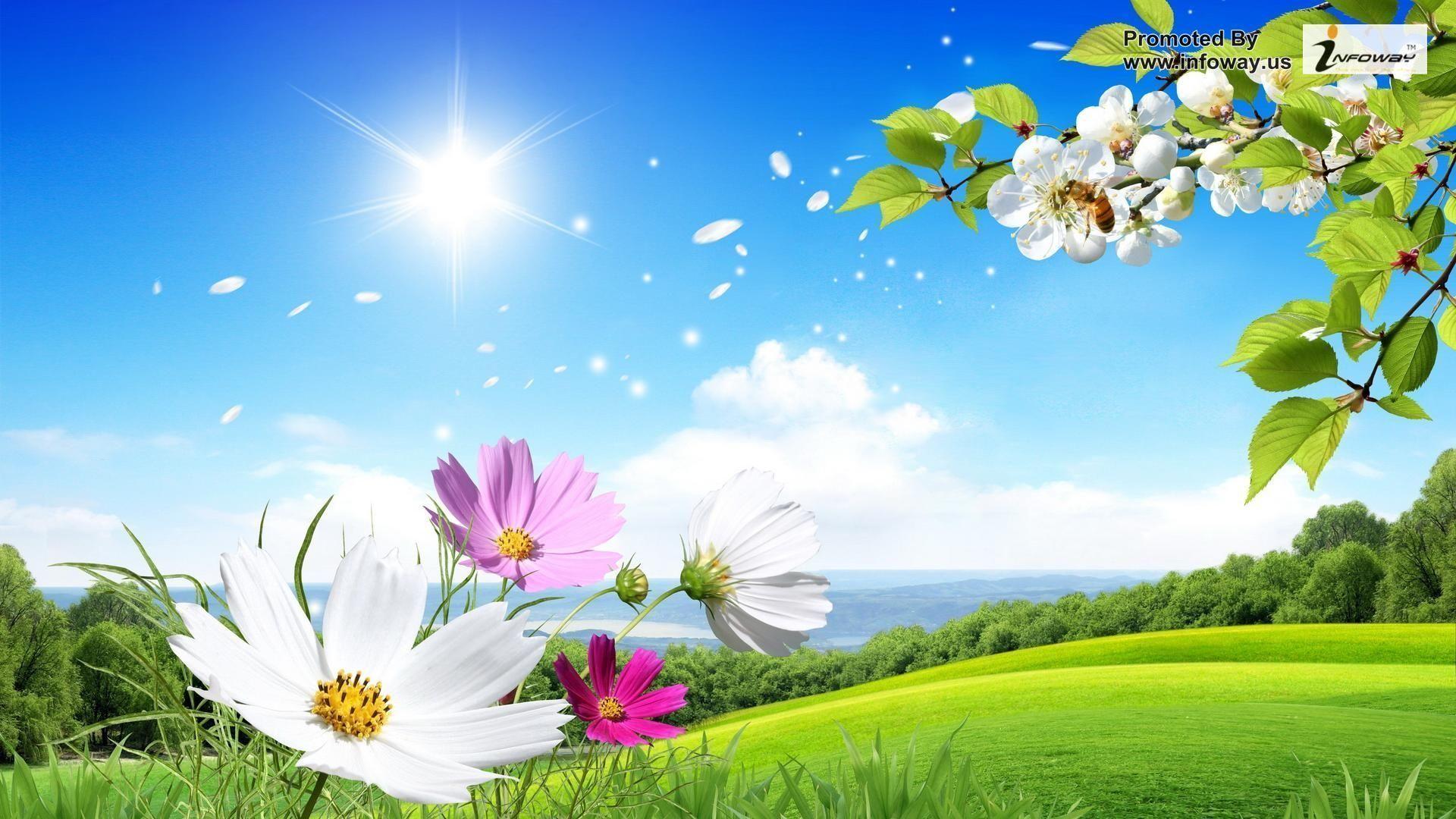 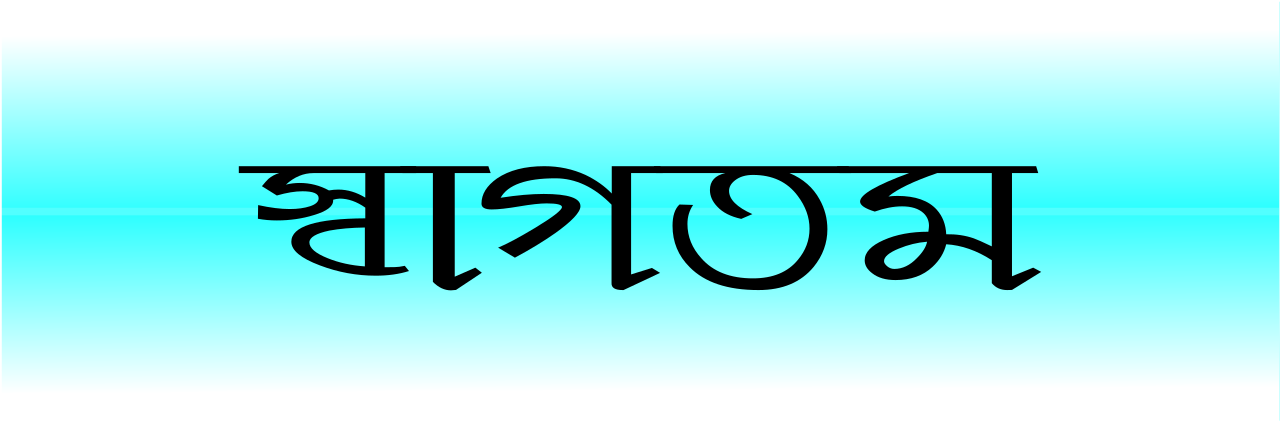 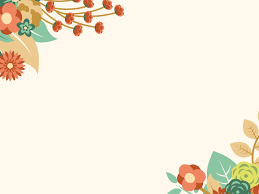 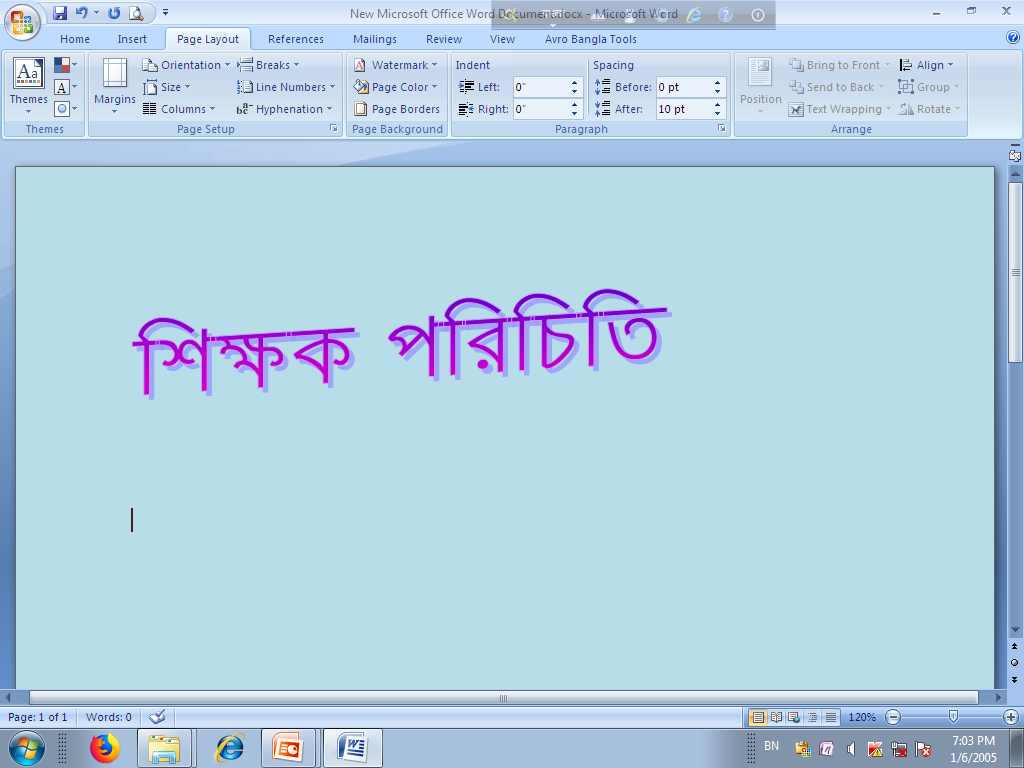 সহকারী শিক্ষক
১২৬নং কান্তমনি সরকারি প্রাথমিক বিদ্যালয়
বোদা-পঞ্চগড়।
আরিফুর রহমান
পাঠ পরিচিতি
বিষয়ঃ	বাংলা
শ্রেণিঃ		২য়  
পাঠঃ		দাদীর হাতের মজার পিঠা 
পাঠ্যাংশঃ 	বাংলাদেশের শীতকালে--				মজাই আলাদা।
সময়ঃ		৪০মিনিট
তারিখঃ	10/02/2020ইং
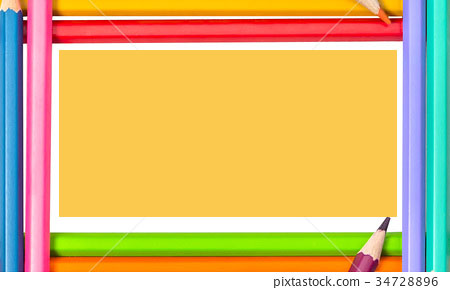 শিখনফল
শোনাঃ-১.1.1 বাক্যে ও শব্দে ব্যহহ্রত বাংলা যুক্তবণের ধনি মনোযোগ সহকারে শুনবে।
বলাঃ-১.৩- প্রমিত উচ্চারনে কথা বলতে পারবে।
পড়াঃ-১.৩.১ যুক্তব্যঞ্জন পড়তে পারবে ।
লেখাঃ-১.৫ পাঠে ব্যহহ্রত শব্দ দিয়ে বাক্য লিখতে পারবে ।
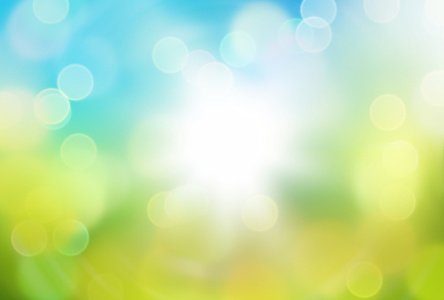 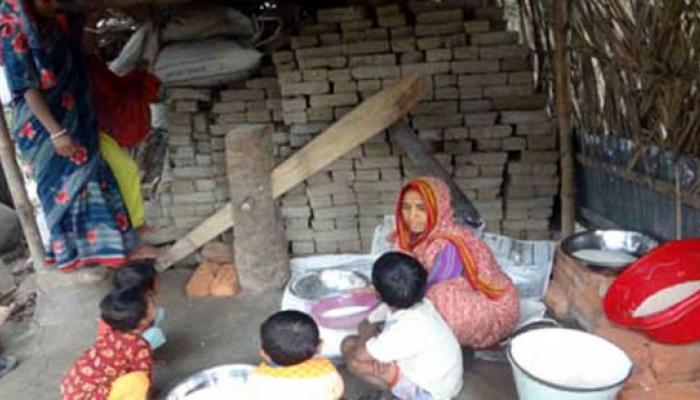 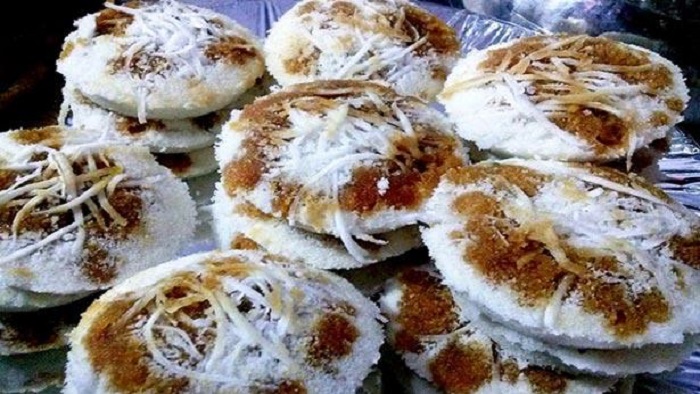 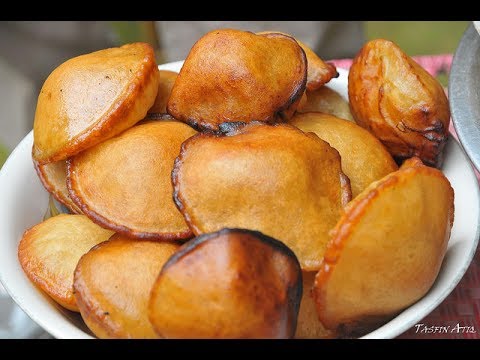 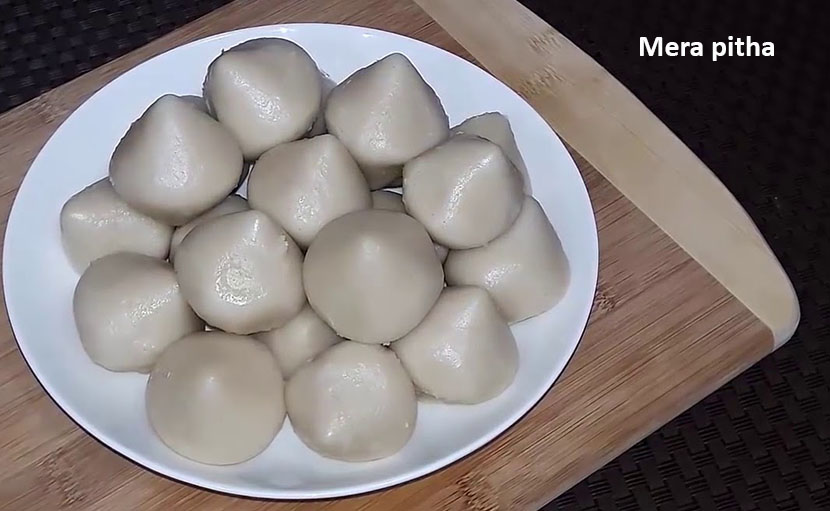 ছবিতে তোমরা কি দেখতে পাচ্ছ?
পাঠের শিরোনাম
দাদীর হাতের মজার পিঠা
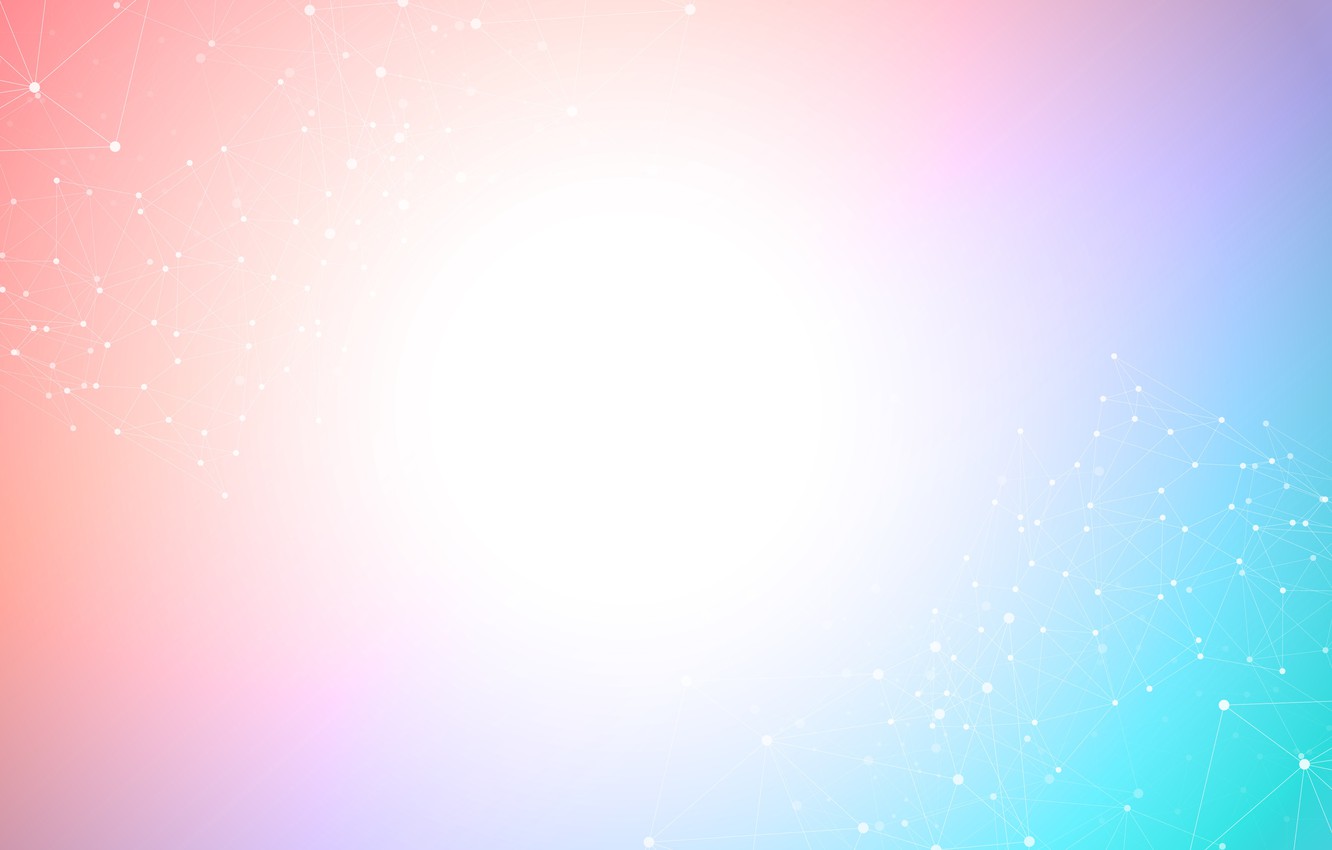 নতুন শব্দ
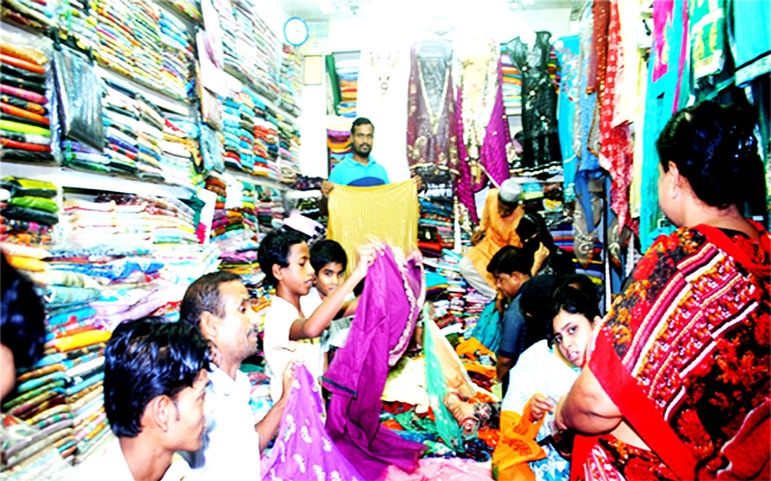 জাকজমক
ধুম
ঈদে নতুন জামাকাপড় কেনার ধুম পড়ে যায়।
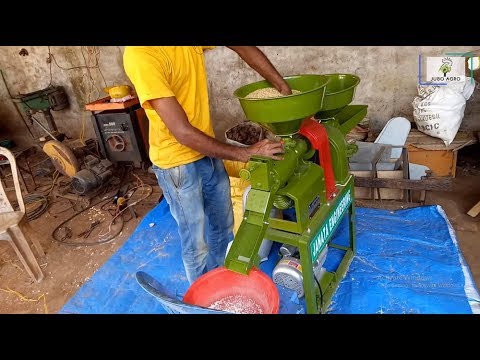 ভাঙ্গা
ভানা
মেশিনে ধান ভানা হয়।
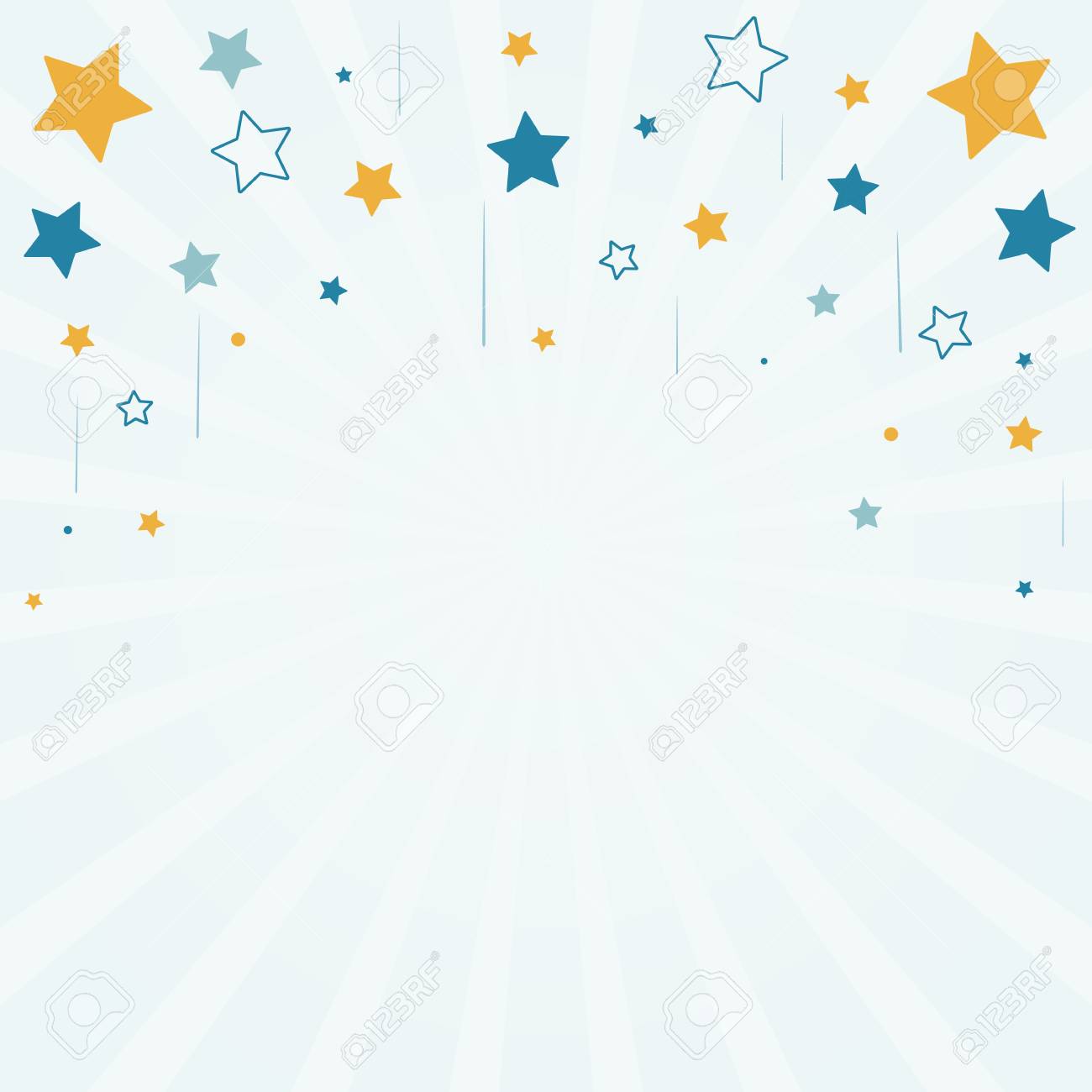 যুক্তবর্ণ গুলো চিনে নেই
অনুষ্ঠান
ষ্ঠ
কাষ্ঠ
পৃষ্ঠা
ষ
ঠ
সুন্দর
ন্দ
আনন্দ
নিন্দা
ন
দ
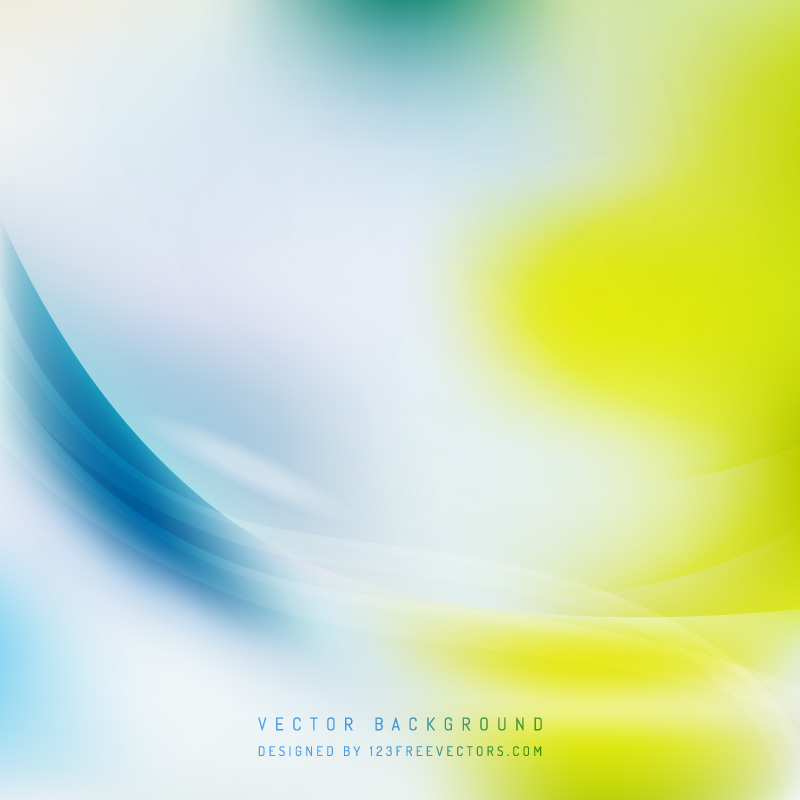 শিক্ষকের পাঠ
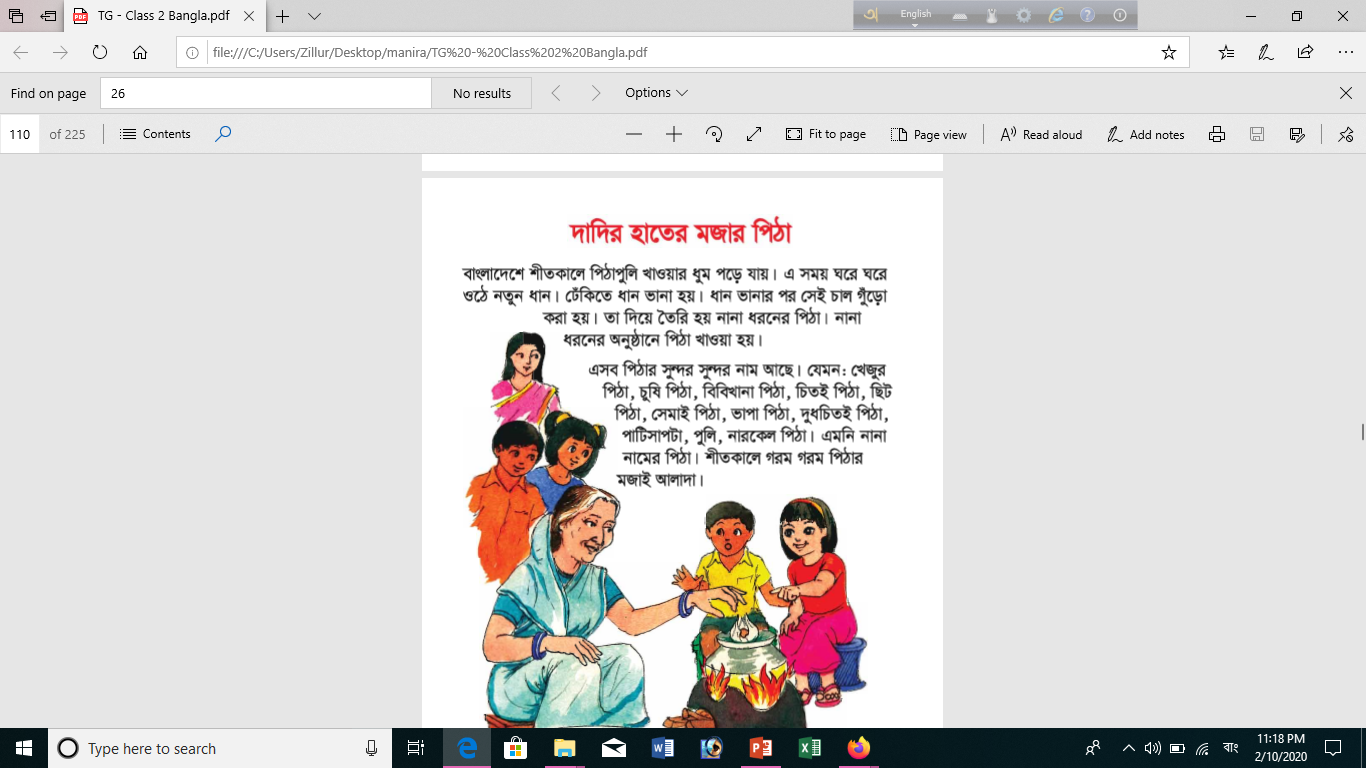 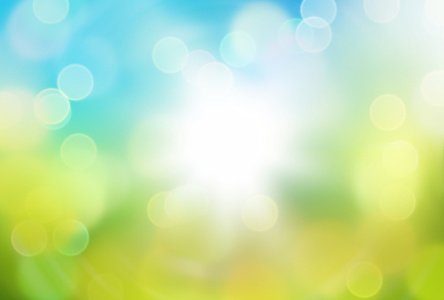 শিক্ষার্থীর পাঠ
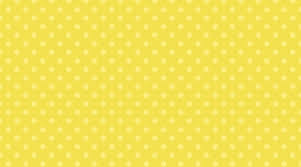 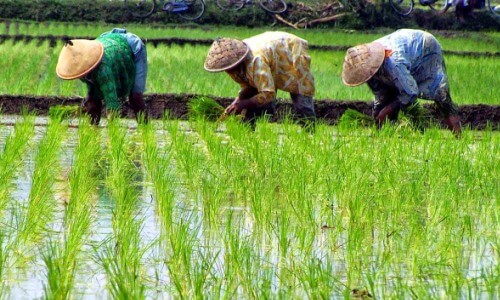 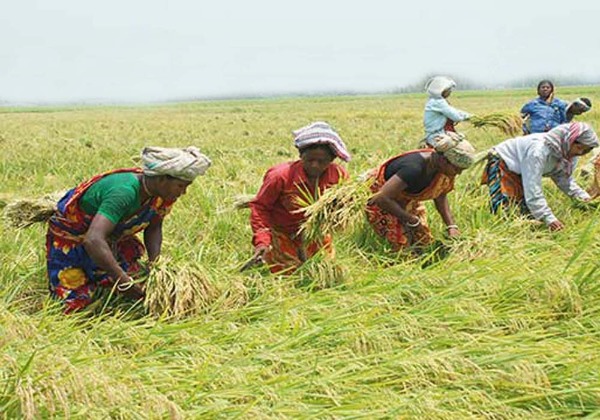 ধান রোপন করা হচ্ছে
ধান কাটছে
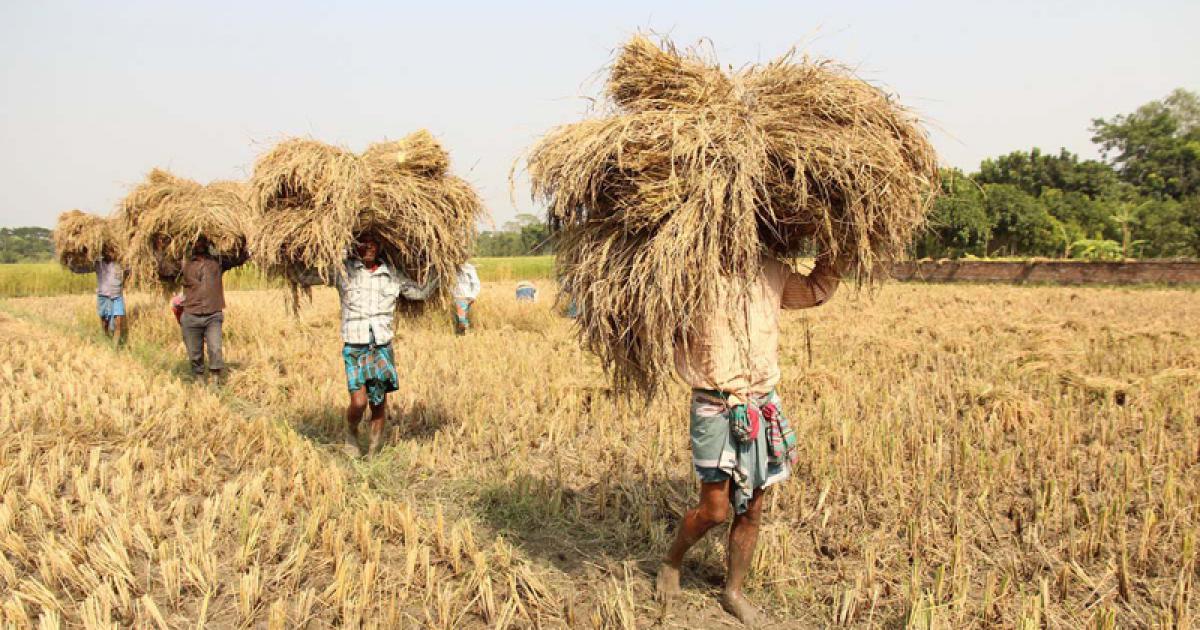 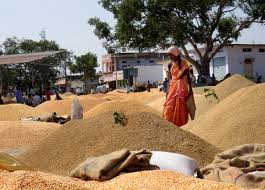 মাঠ থেকে ধান আনছে
ধান মারাই করে ঘরে তুলছে
এ সময় ঘরে ঘরে ওঠে নতুন ধান।
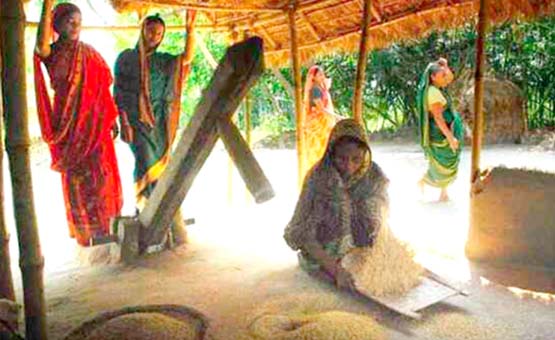 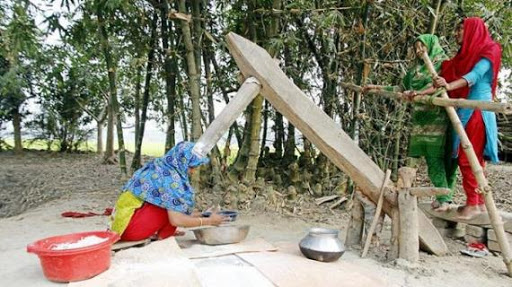 ঢেকিতে ধান ভানছে
ঢেকিতে চাল গুড়ো করছে
ঢেকিতে ধান ভানা হয় ।
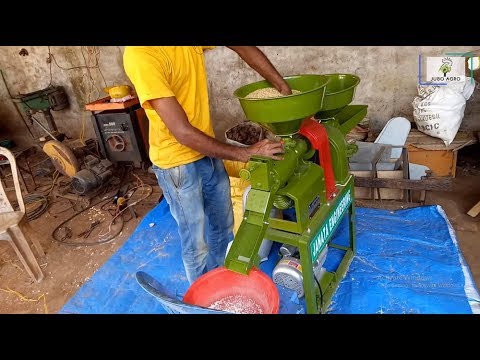 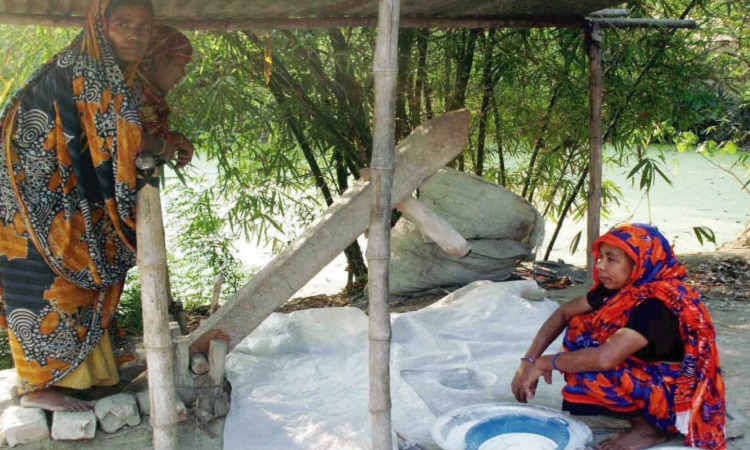 মেশিনে চাল গুড়ো করছে
ঢেকিতে চাল গুড়ো করছে
ধান ভানার পর সেই চাল গুড়ো করা হয়।
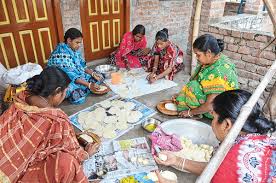 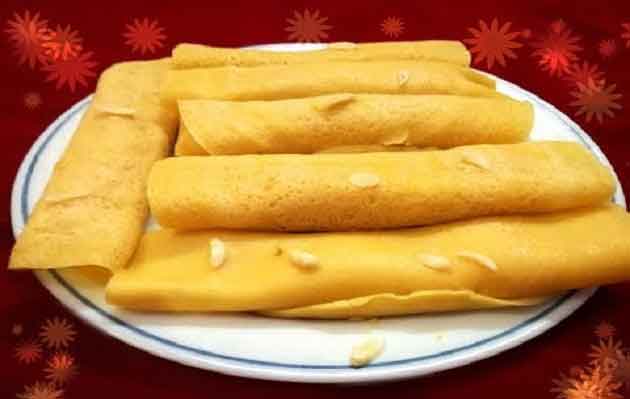 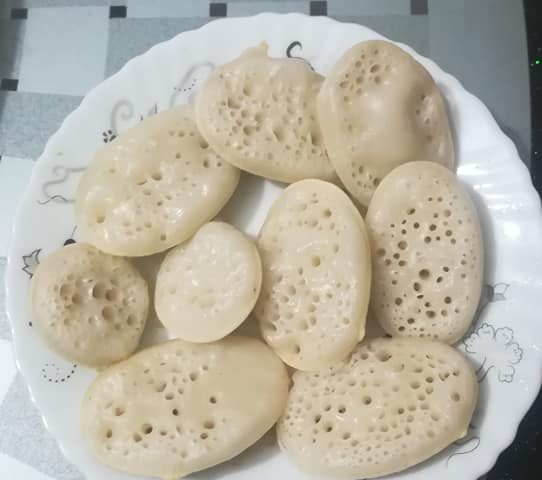 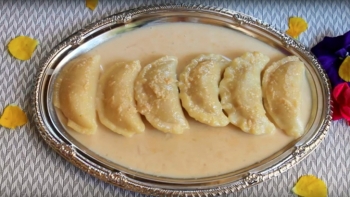 তা দিয়ে তৈরি হয় নানা ধরনের পিঠা।
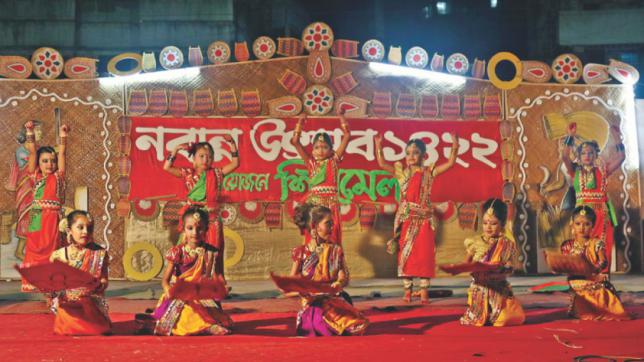 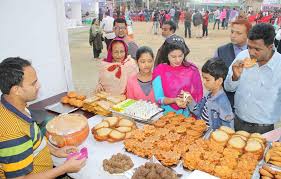 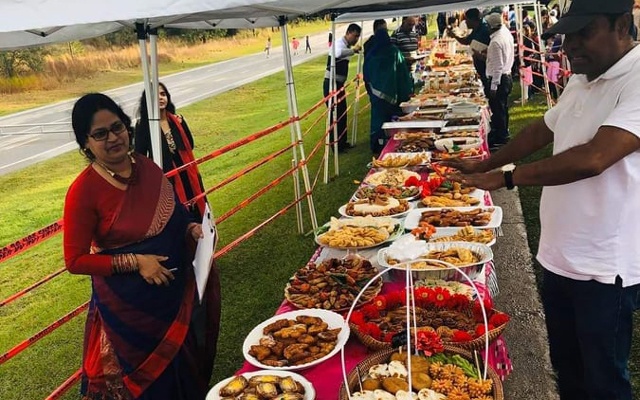 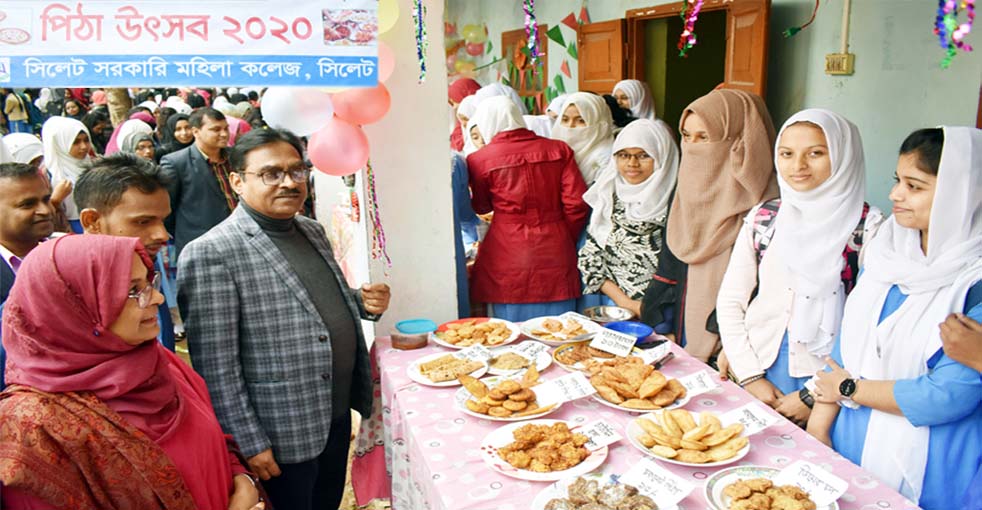 নানা ধরনের অনুষ্ঠানে পিঠা খাওয়া হয়।
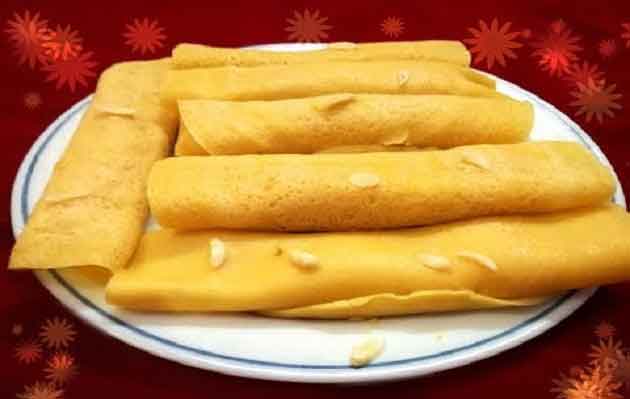 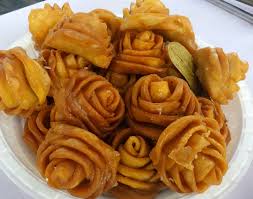 পাটিশাপ্টা পিঠা
ফুল পিঠা
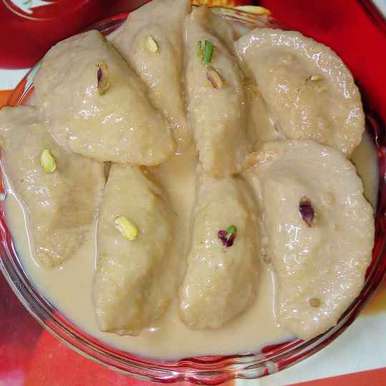 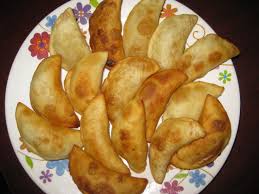 কুশলী  পিঠা
নারকেল পিঠা
এসব পিঠার সুন্দর সুন্দর নাম আছে।
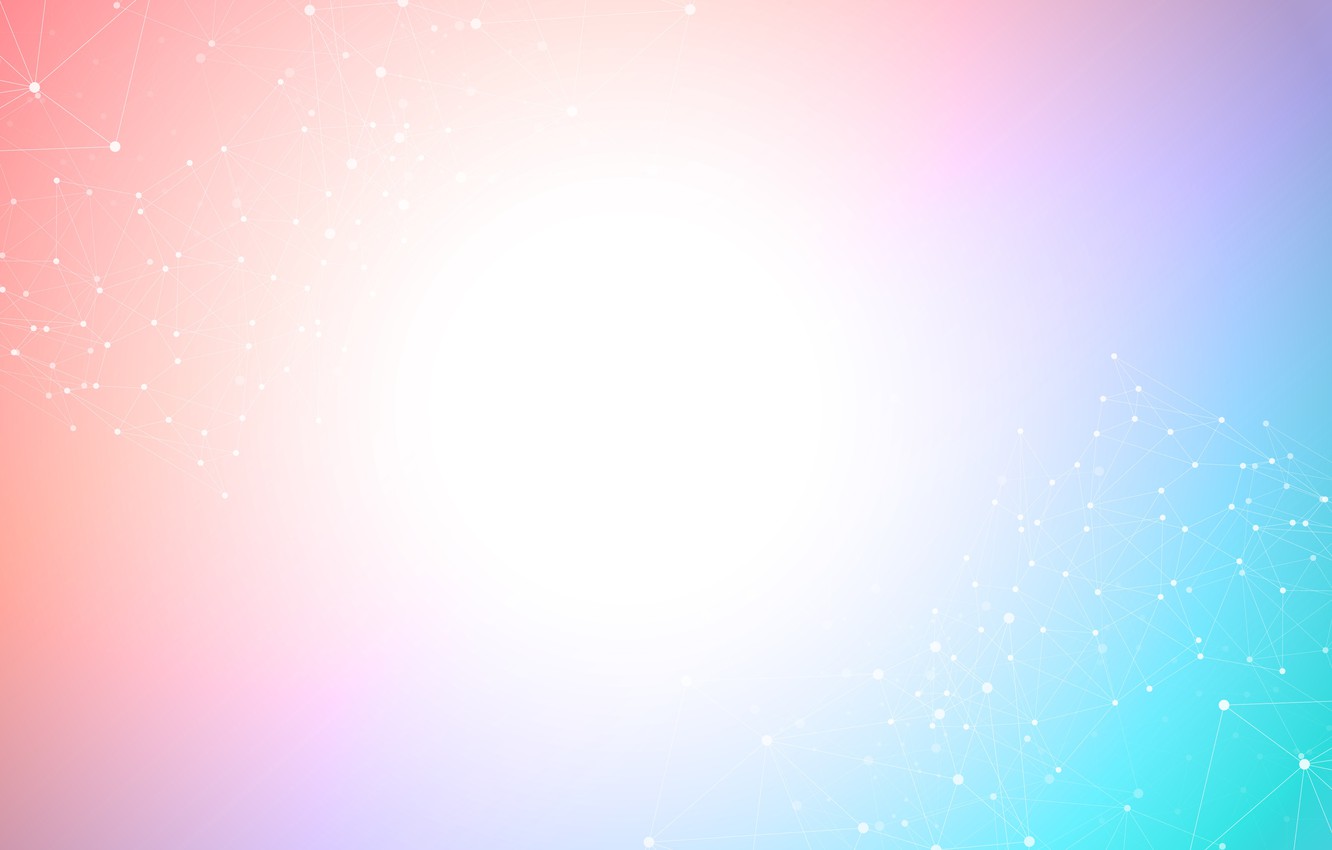 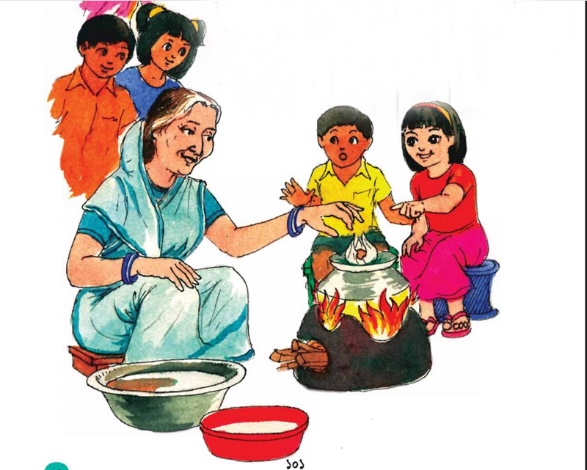 শীতকালে গরম গরম পিঠার মজাই আলাদা।
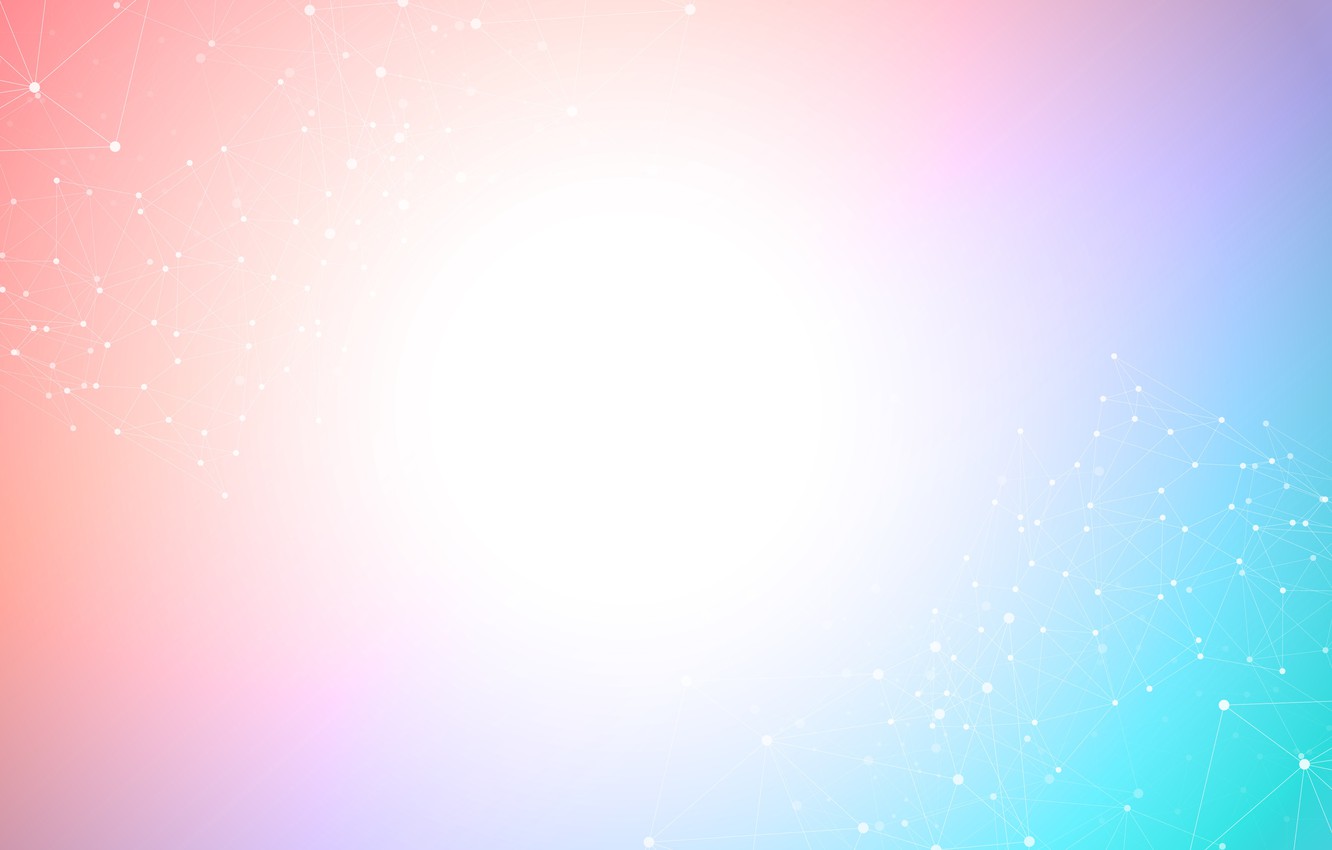 দলীয় কাজ (সবুজ দল)
পিঠা তৈরী করতে কি কি লাগে
আটা
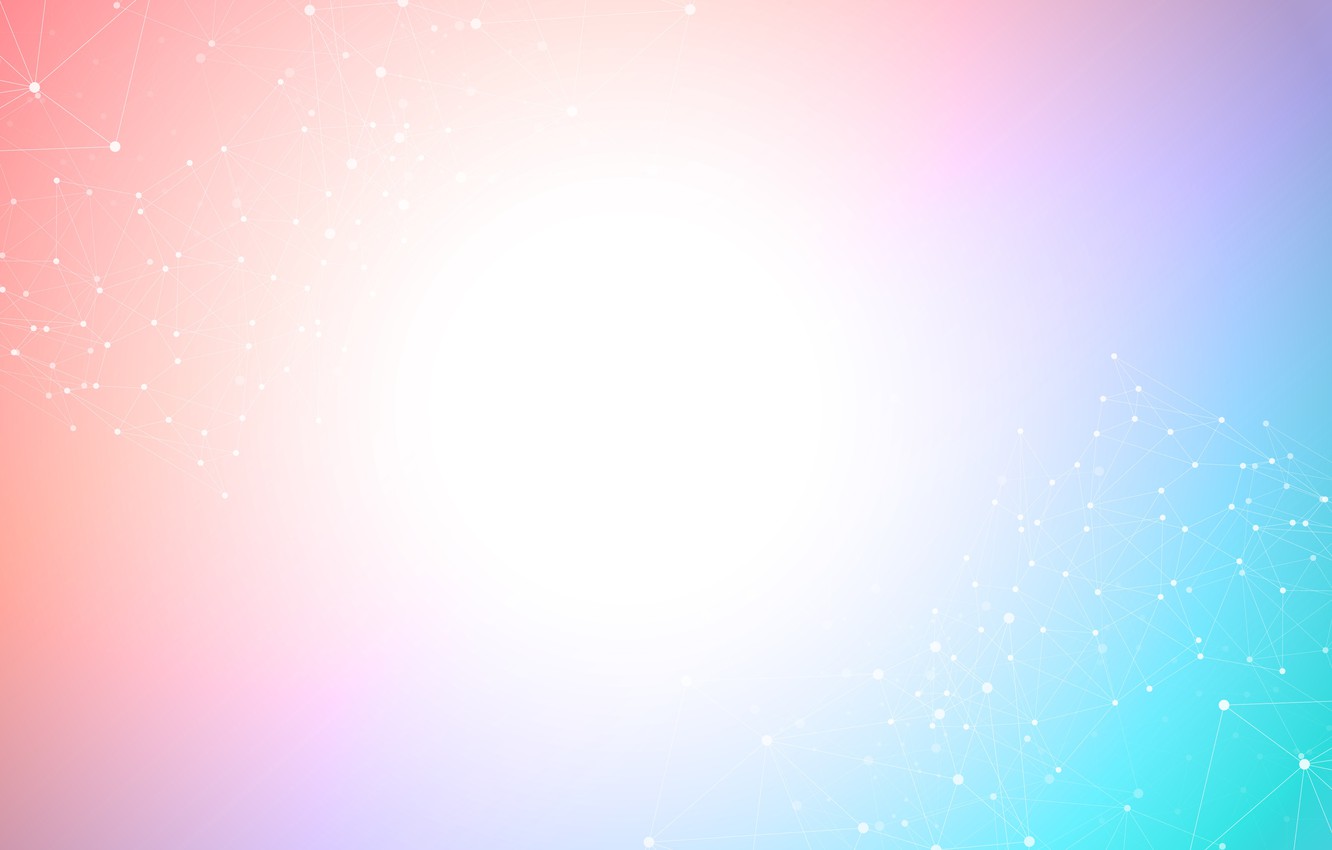 দলীয় কাজ (লাল দল)
শীতকালের কয়েকটি পিঠার নাম লিখ
ভাপা পিঠা
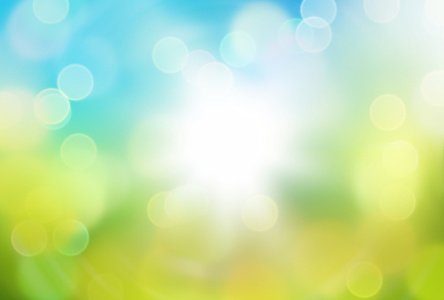 মূল্যায়ন
(ক) কখন ঘরে ঘরে নতুন ধান ওঠে?
(খ) চাল গুড়ো করা হয় কেন?
(গ) কিসে ধান ভানা হয়?
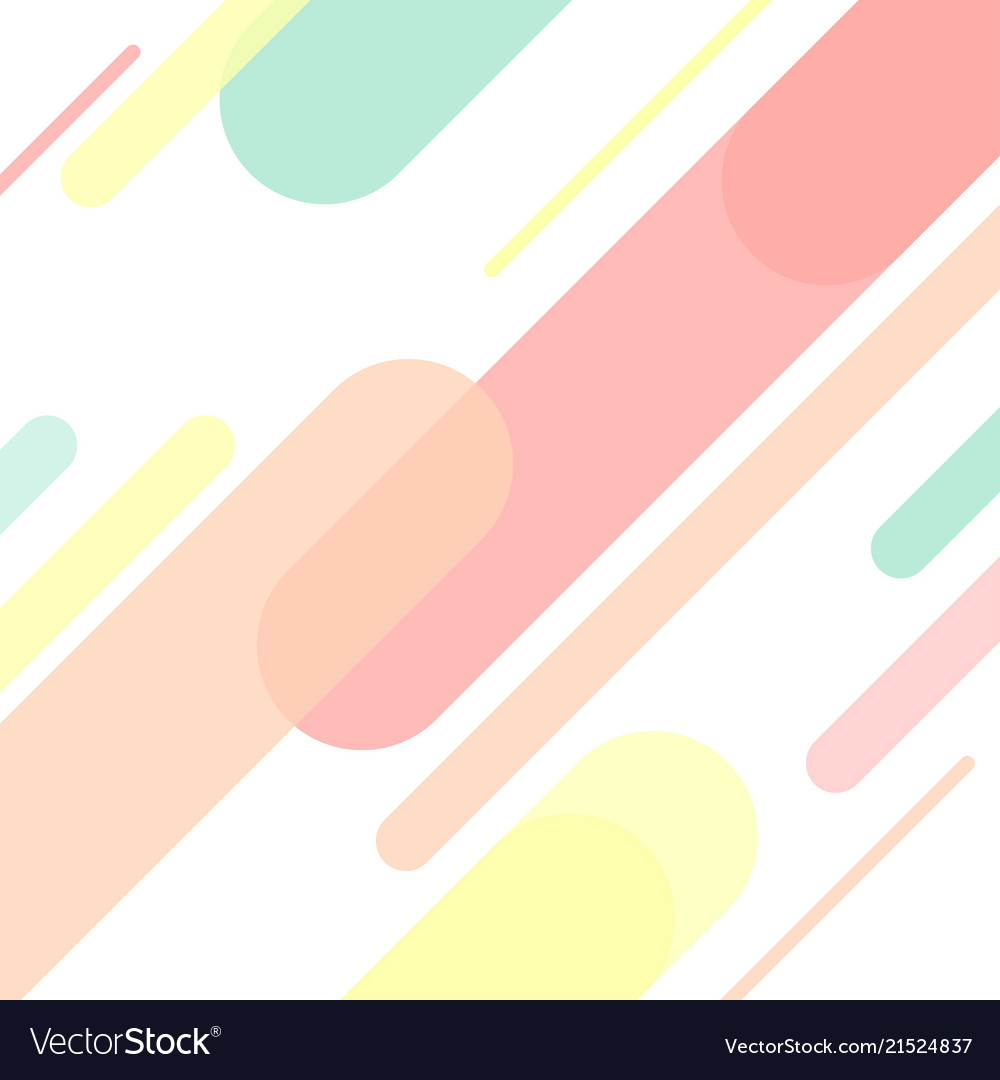 বাড়ির কাজ
তোমার প্রিয় পিঠা সম্পরকে ২ টি বাক্য লিখে আনবে।
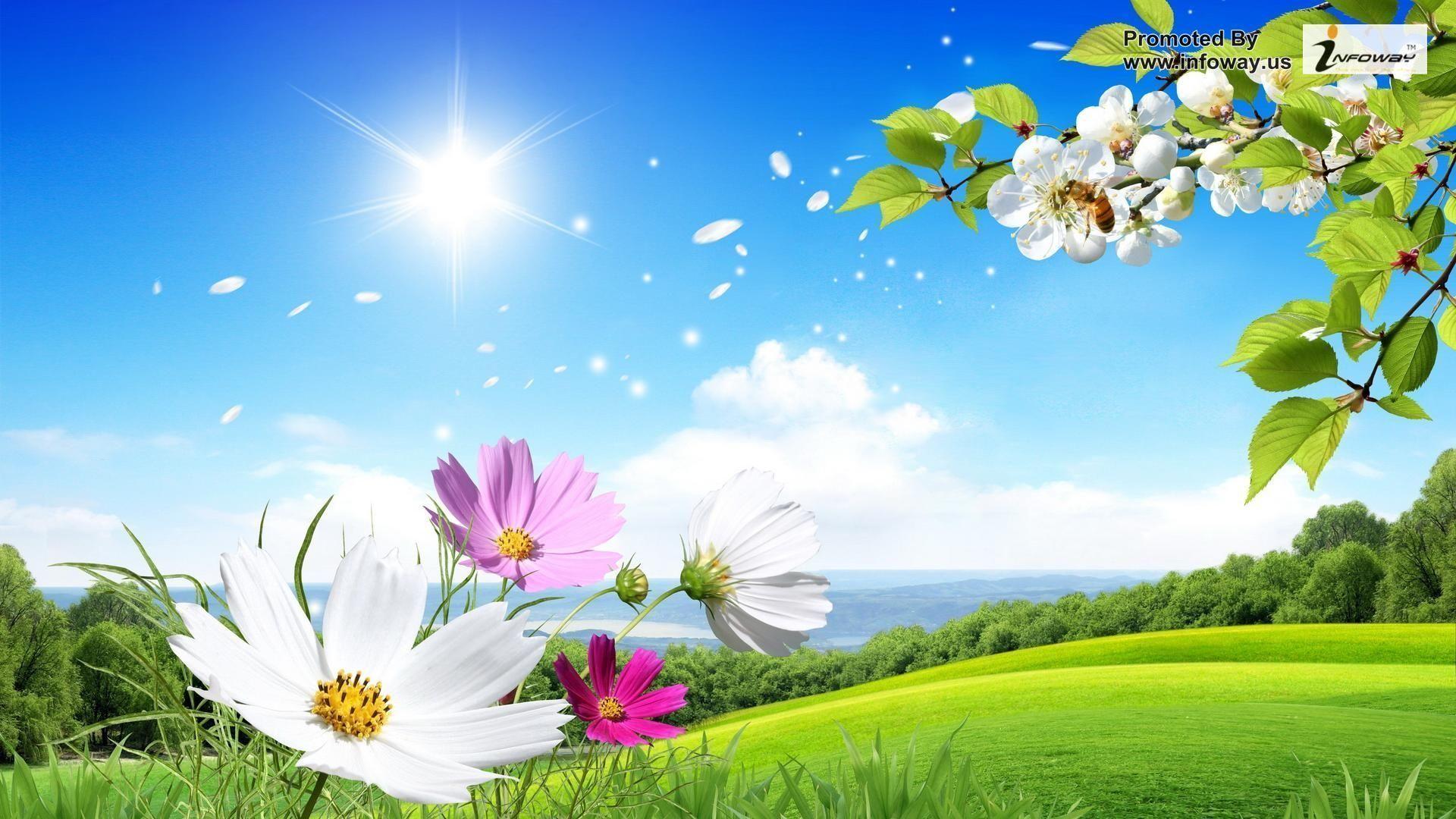 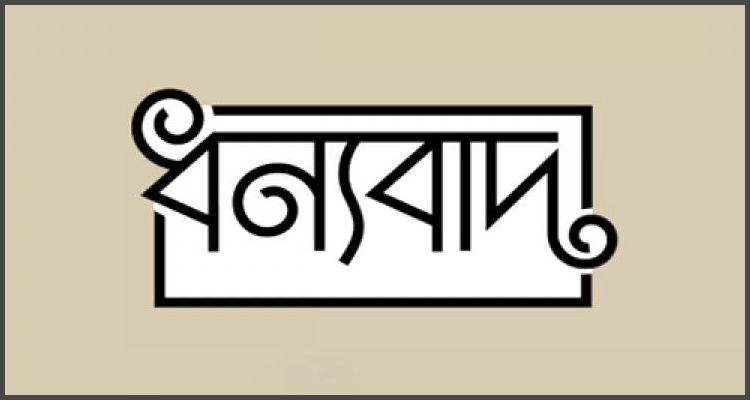